北京市社会保险信息系统企业管理子系统单位补充保险业务操作演示
首都信息发展股份有限公司
1.单位补充保险录入
1.单位补充保险录入
点击【单位补充保险】菜单中的【单位补充保险录入】功能，该功能用于录入单位补充保险信息
点击【单位补充保险录入】
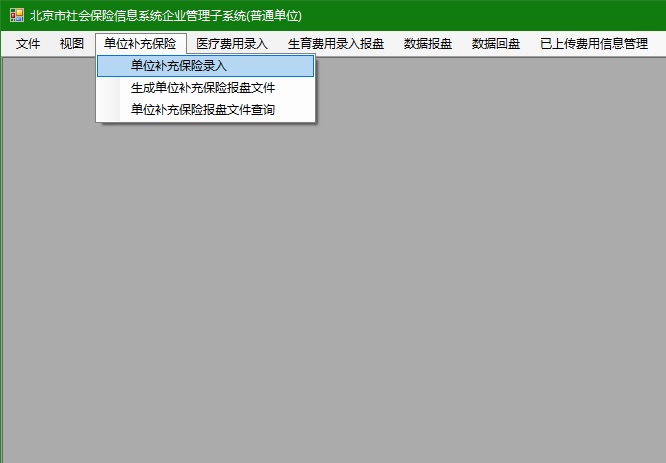 点击【查询】按钮
在【查询】条件处输入【公民身份证号码】，【单位补充保险年度】会默认显示上一年，可以修改
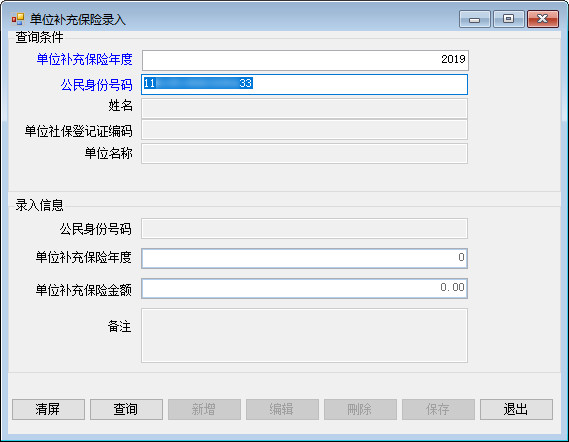 如果要录入补充保险金额，点击【新增】按钮
系统会显示当前人员信息
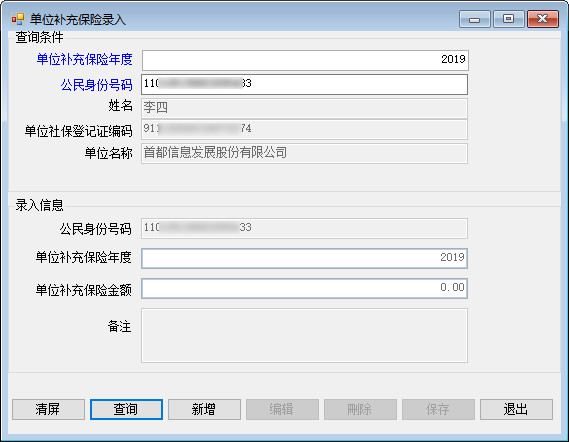 填写【单位补充保险金额】和【备注】，同一年度同一公民身份号码仅能录入一条数据
点击【保存】按钮即可
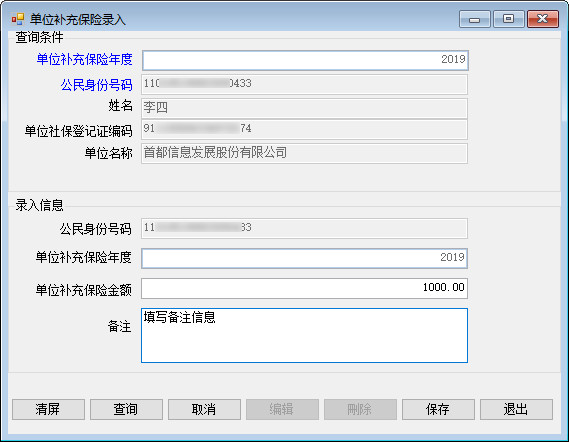 如果要修改信息，可以点击【编辑】按钮
如果要删除这条信息，点击【删除】按钮即可
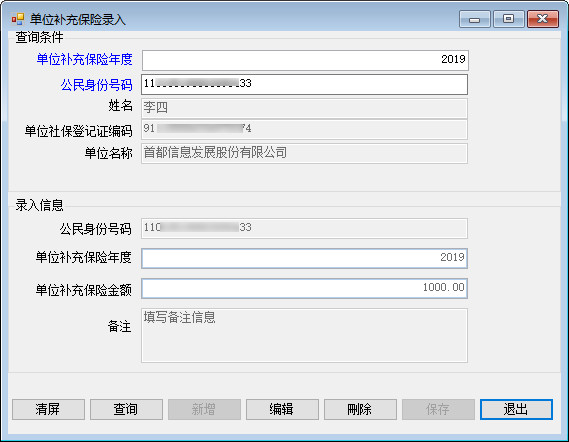 保存成功的信息可以通过【生成单位补充保险报盘文件】功能导出报盘文件、打印《城镇职工单位补充医疗保险统计表》
8
2.生成单位补充保险报盘文件
2.生成单位补充保险报盘文件
点击【生成单位补充保险报盘文件】
点击【单位补充保险】菜单中的【生成单位补充保险报盘文件】功能，该功能用于导出单位补充保险信息报盘文件
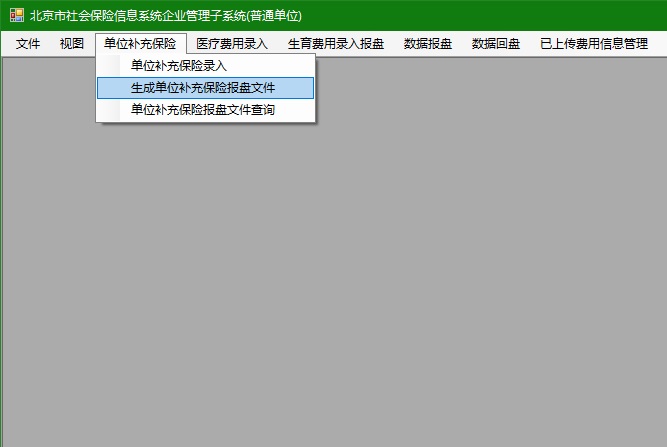 点击【查询】按钮
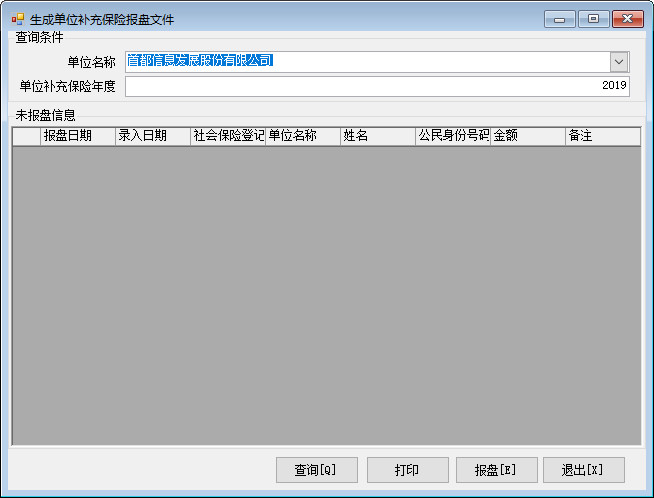 在【查询】条件处选择【单位名称】，【单位补充保险年度】会默认显示上一年
点击【报盘】按钮
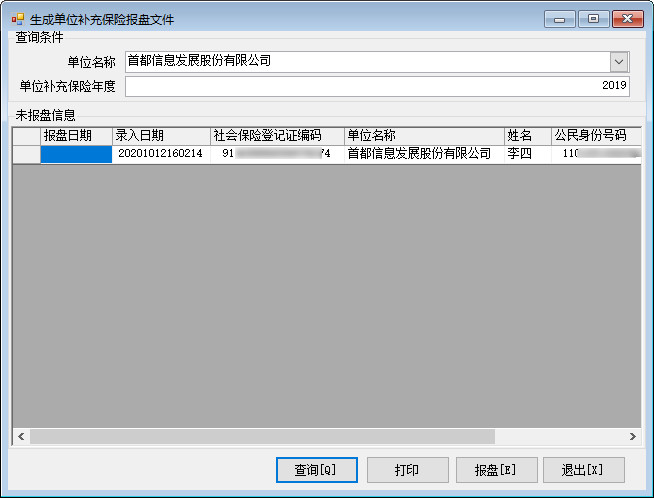 系统会显示已录入但未报盘的信息
报盘文件为“txt”格式，不要改动文件名
在系统弹出的【另存为】窗口，选择文件保存位置
点击【保存】按钮完成报盘操作
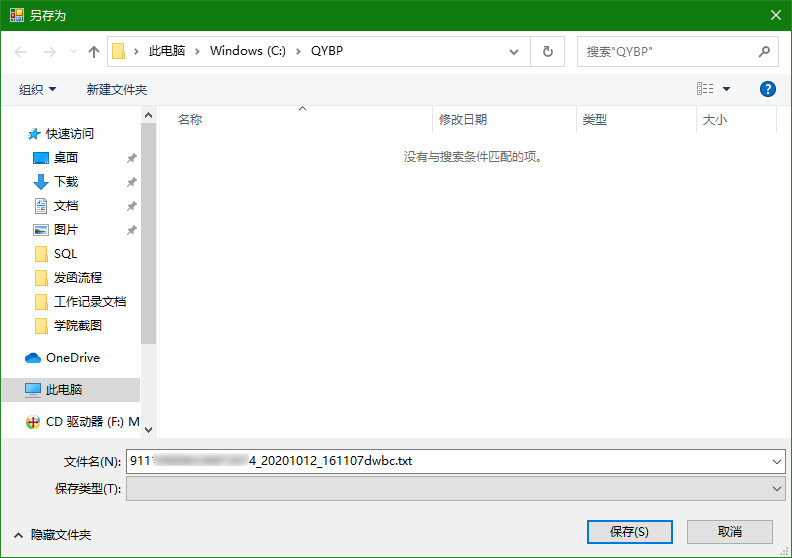 报盘成功后系统会提示打印《城镇职工单位补充医疗保险统计表》，点击【是】按钮系统会弹出打印预览界面
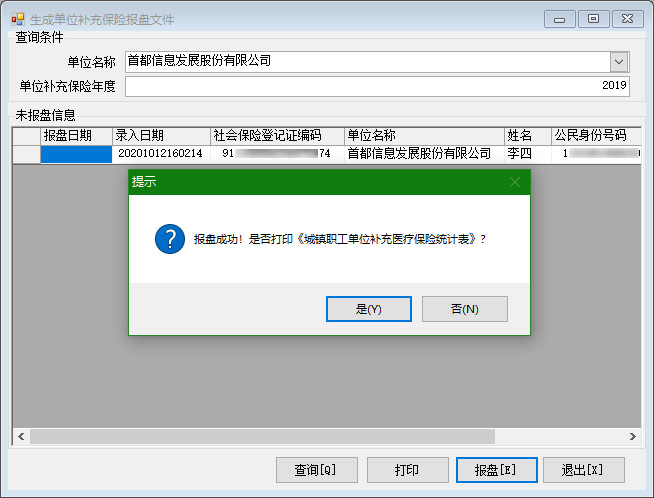 点击【打印】按钮进行打印
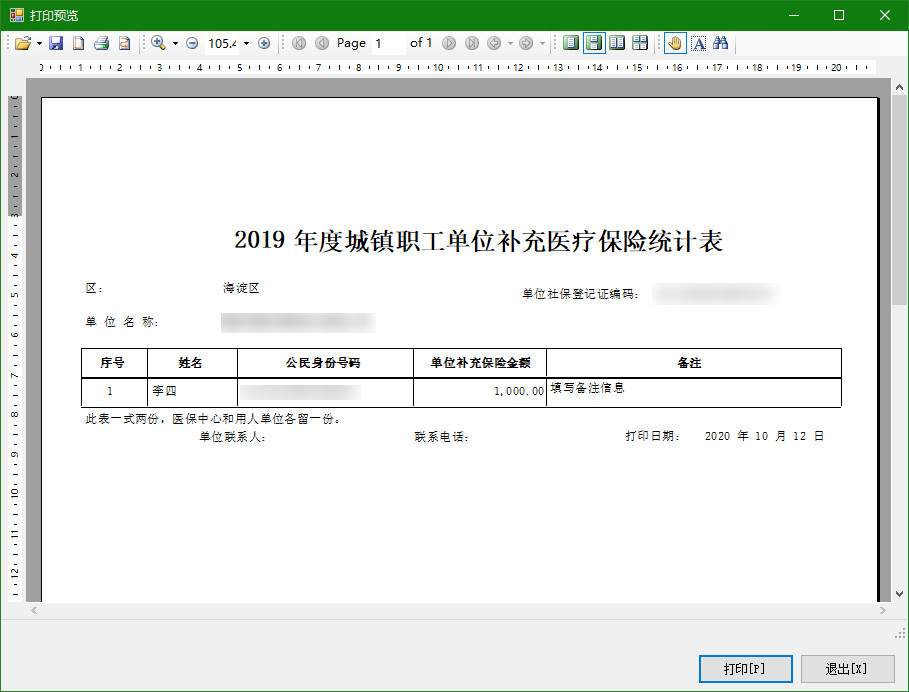 表样：
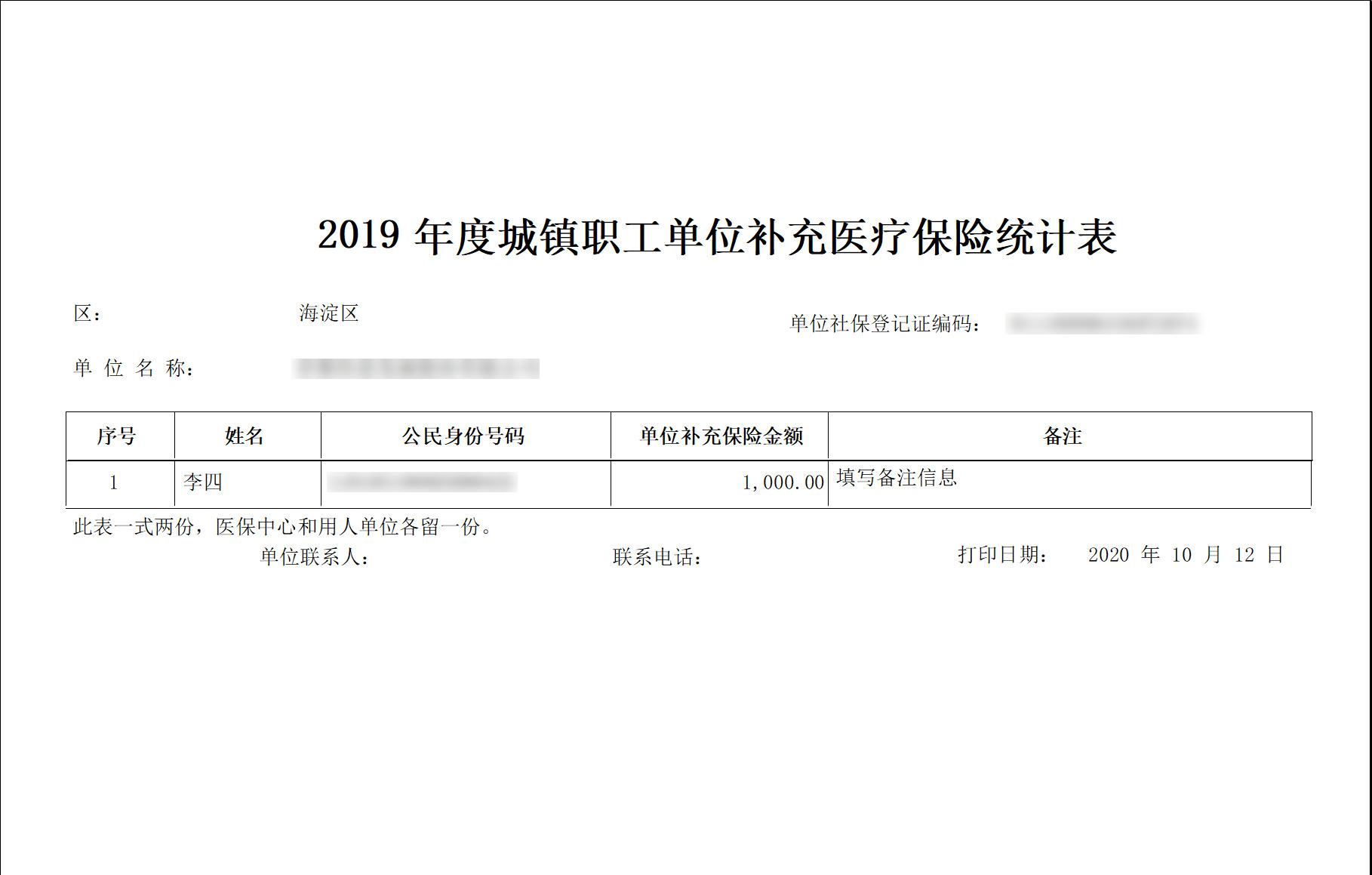 3.单位补充保险报盘文件查询
3.单位补充保险报盘文件查询
点击【单位补充保险报盘文件查询】
点击【单位补充保险】菜单中的【单位补充保险报盘文件查询】功能，该功能用于查询单位补充保险信息报盘记录
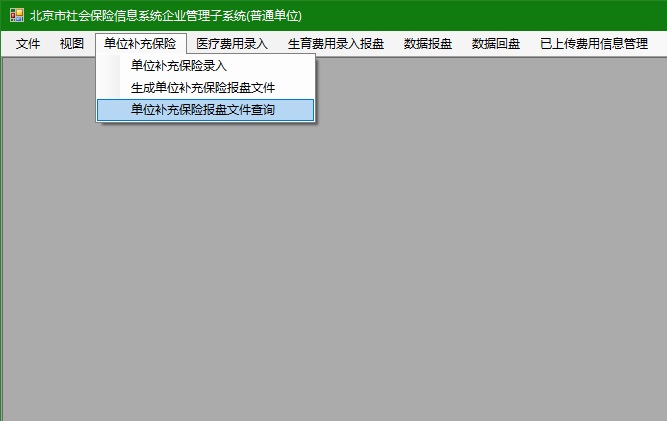 点击【查询】按钮
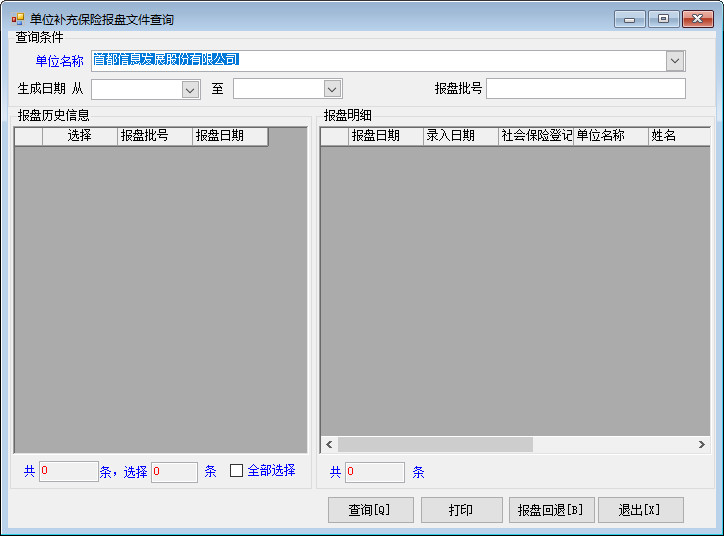 在【查询】条件处选择【单位名称】，也可选择【生成日期】进行查询
点击【报盘回退】按钮，报盘数据会回退，回退后的信息可通过【单位补充保险录入】功能进行修改或删除，再通过【生成单位补充保险报盘文件】重新报盘
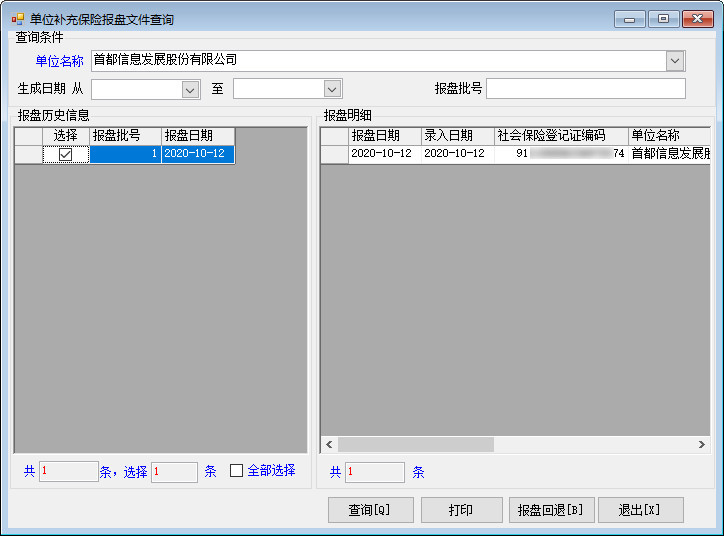 勾选要操作的报盘记录
点击【打印】按钮会弹出《城镇职工单位补充医疗保险统计表》打印预览界面
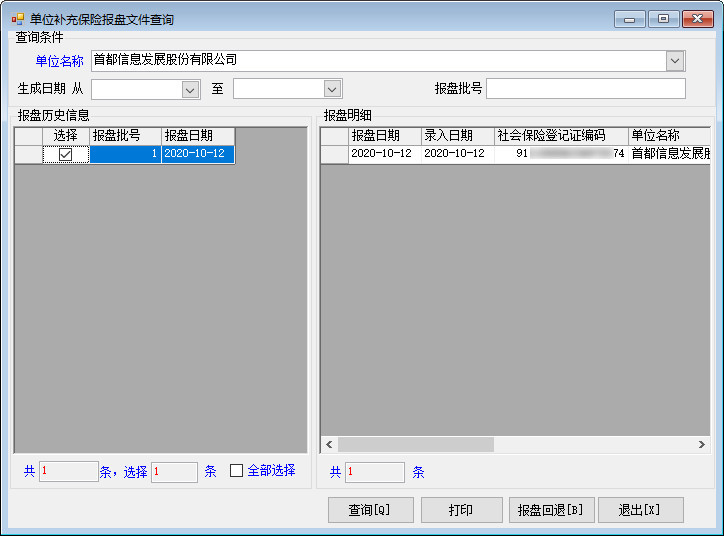 勾选要操作的报盘记录
谢谢！
服务热线电话：96102